Holt High School Band Boosters
General Meeting
March14, 2023
Welcome
Board of Director Updates
Boosters Financial Updates-Treasurers Report 
Key Dates Going Forward 
Volunteer Opportunities 
Fundraising Activities 
Band Festival
Band-Aid
Band Director’s Report
Open Discussion
Next Meeting-April 11, 2023, 7 p.m. 
Adjournment
Agenda
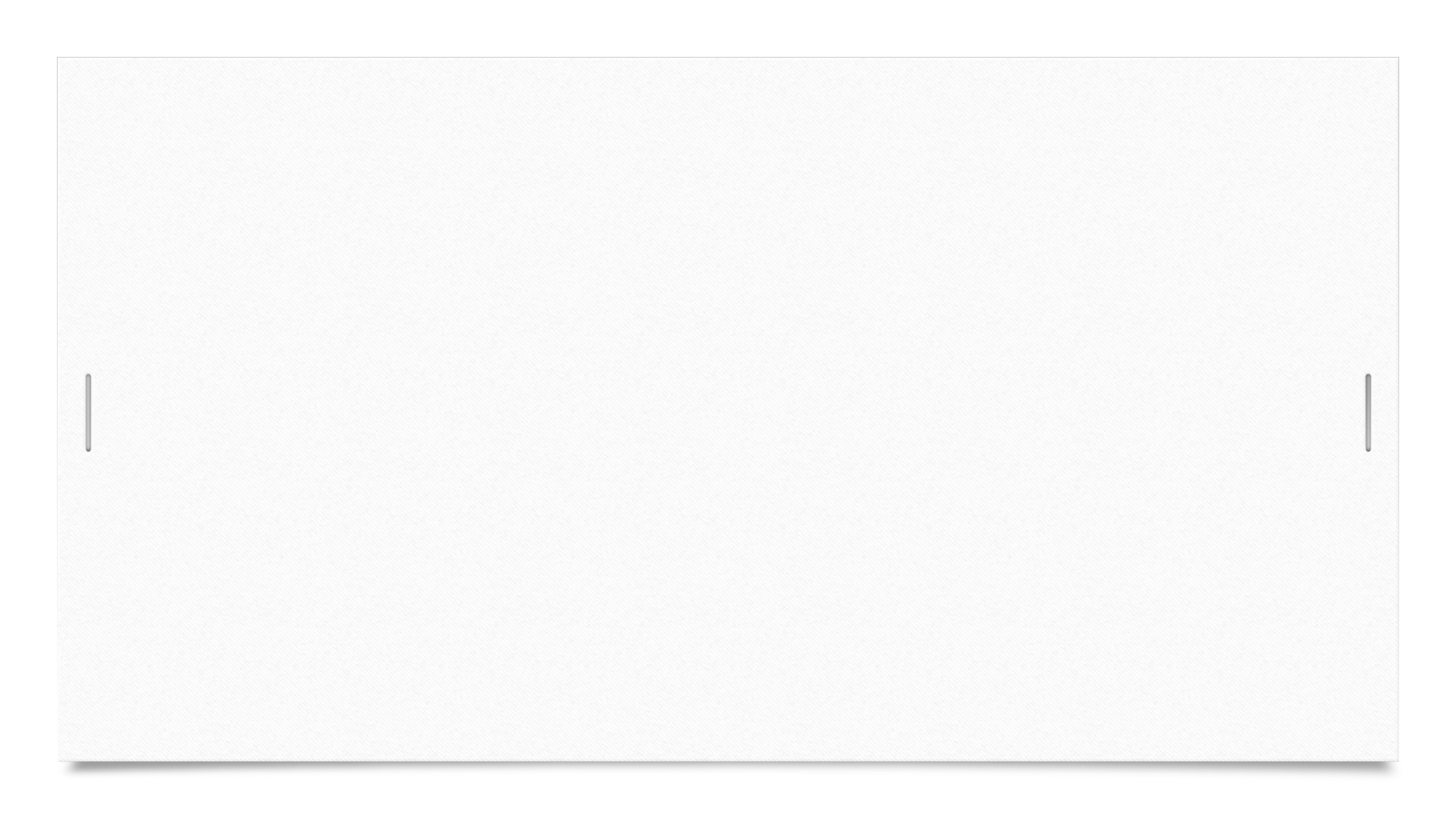 Board of Director Reports
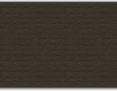 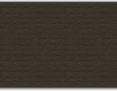 Treasurer’s Reports
February,2023

Beginning Balance (All Accounts) – February 1,2023   $28859.67

Ending Balance (All Accounts) – February 28,2023   $26, 137.93
Volunteer Opportunities/Upcoming EventsatesGoing Forward
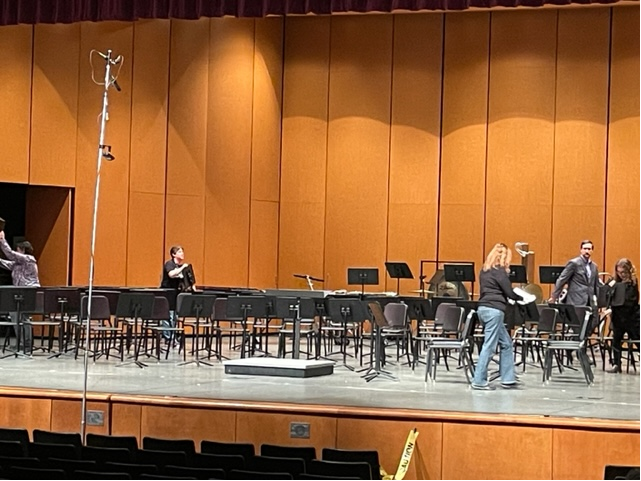 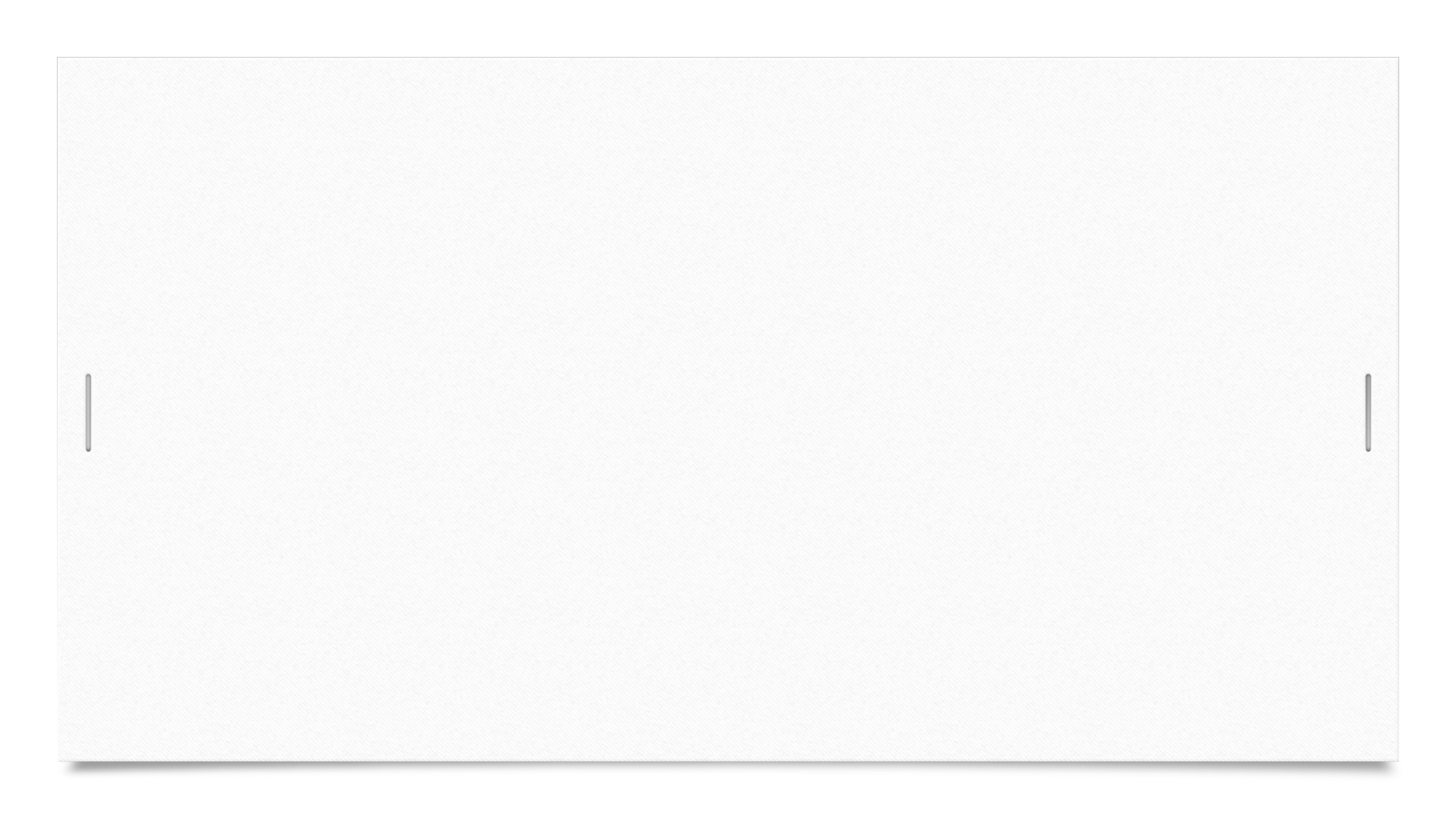 Fundraising Activities
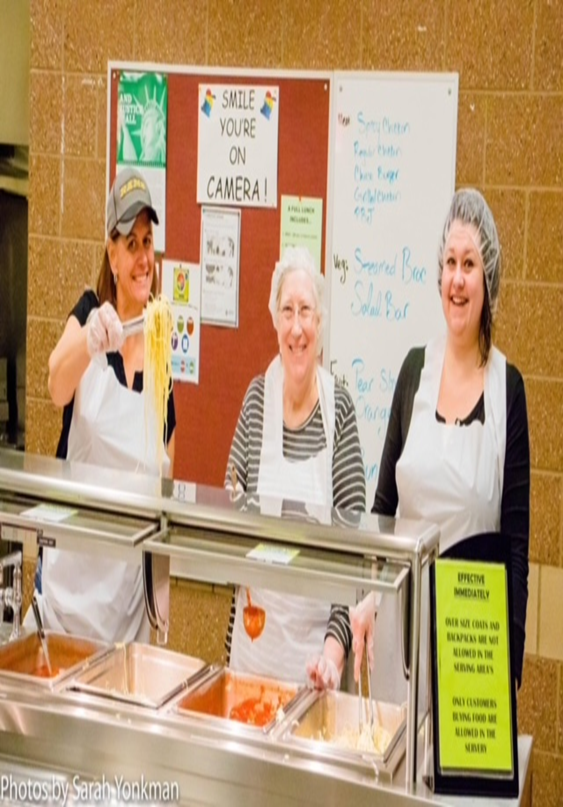 Band Aid- 50/50 Raffle and Spaghetti Dinner   March 21, 2023

Band Festival – concessions report out
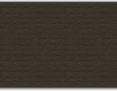 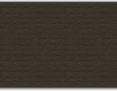 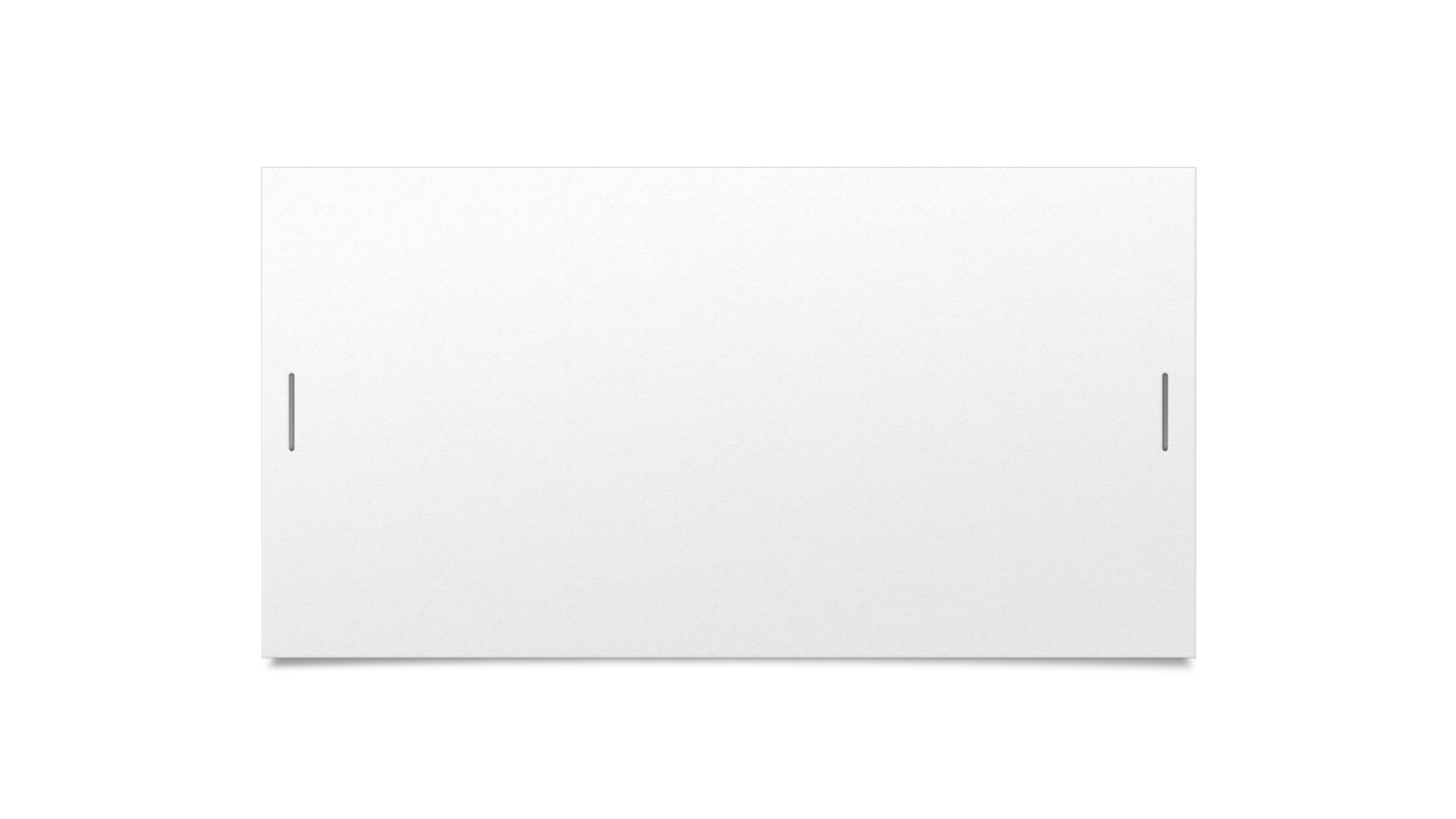 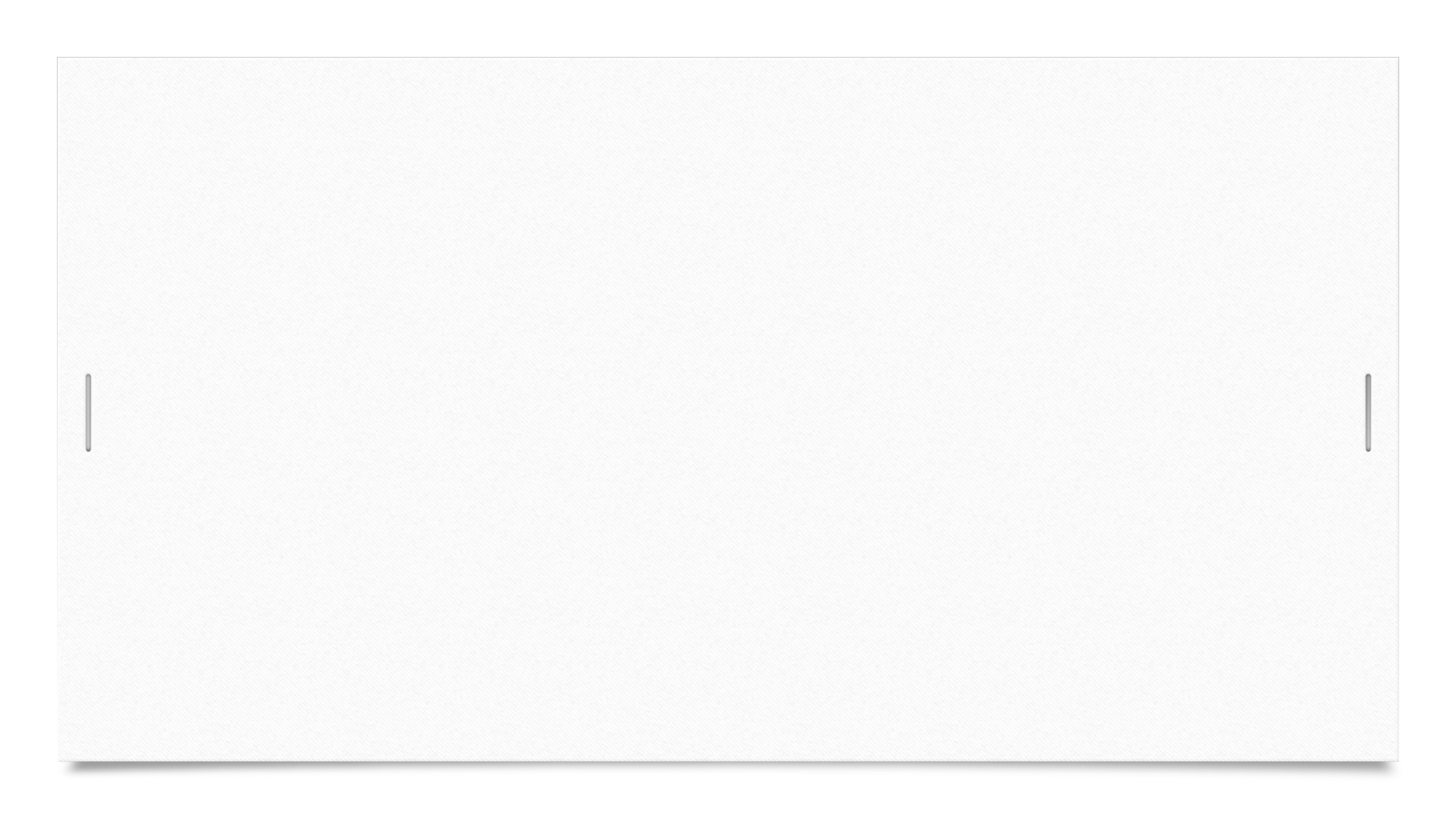 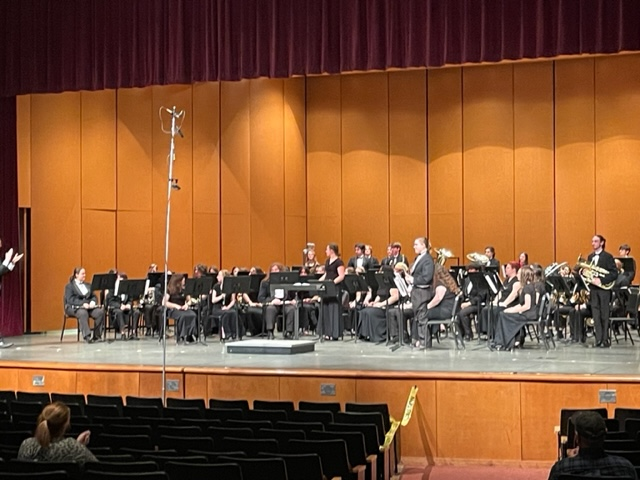 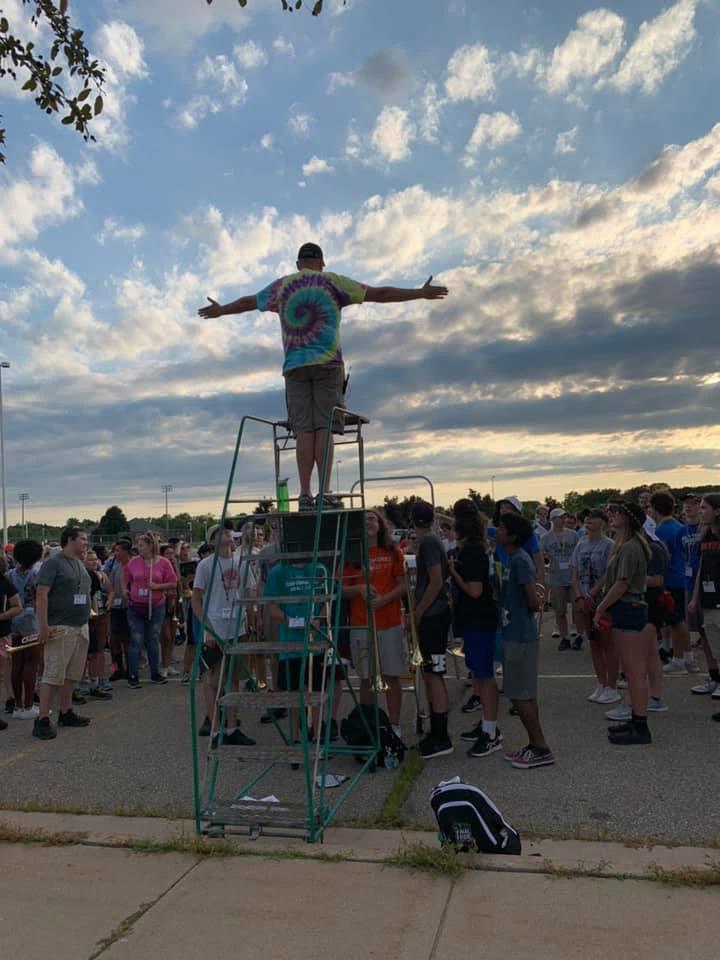 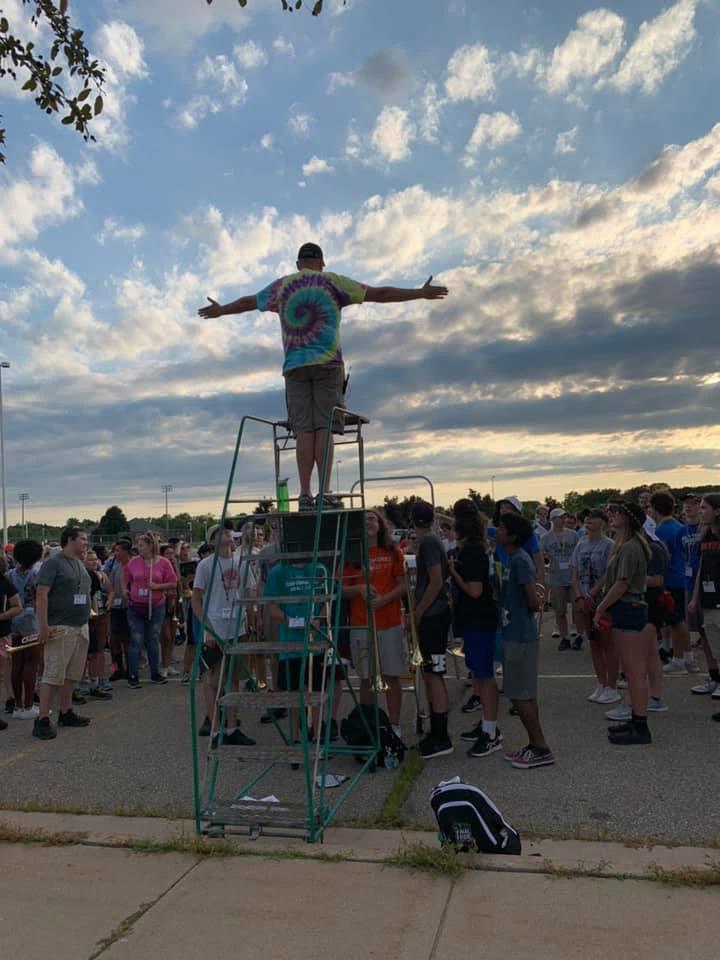 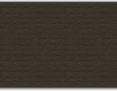 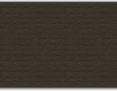 Band Director Report
.
Don’t Forget Our Web Site
www.holtbandboosters.com
…..And Facebook Page….
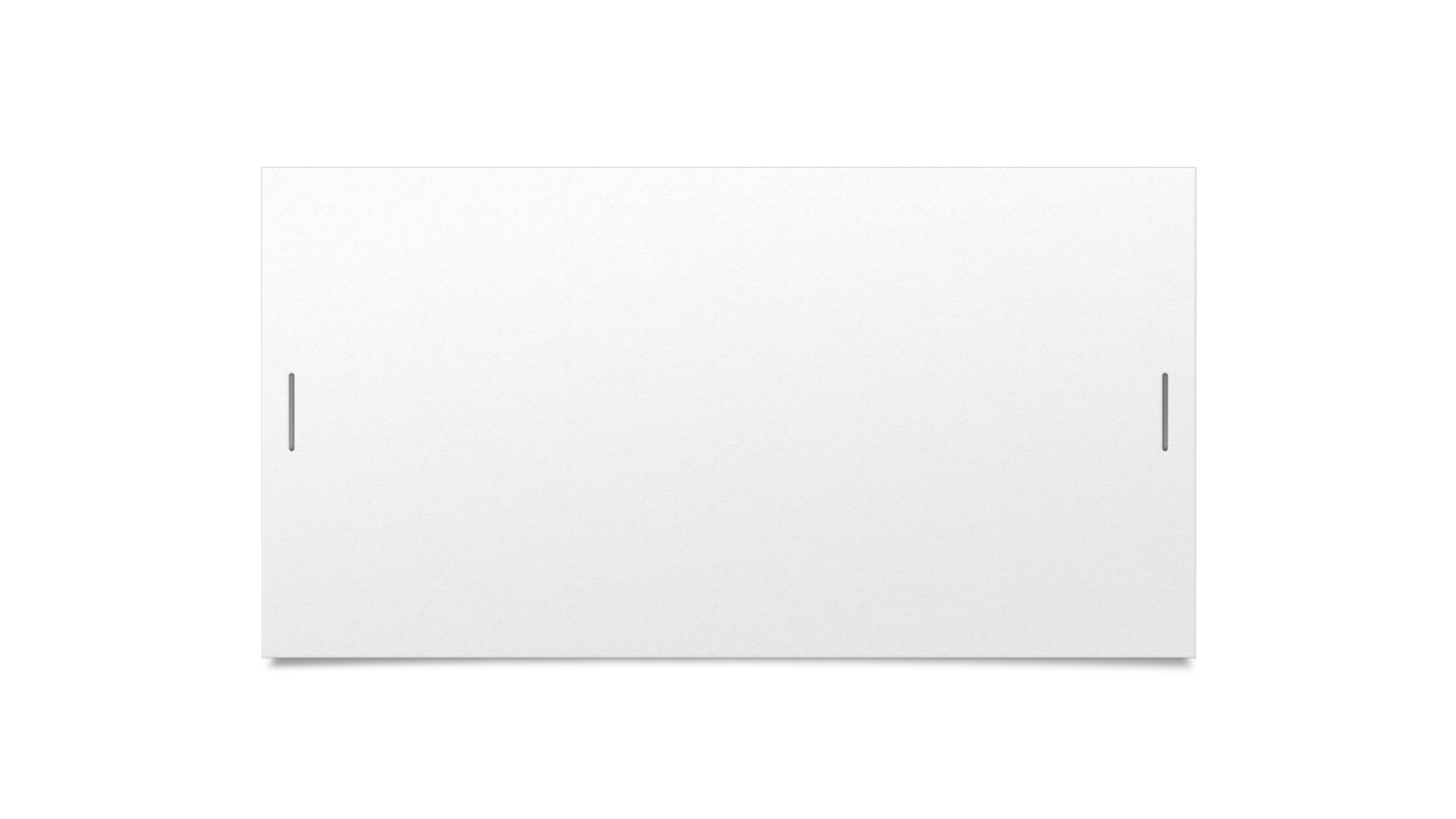 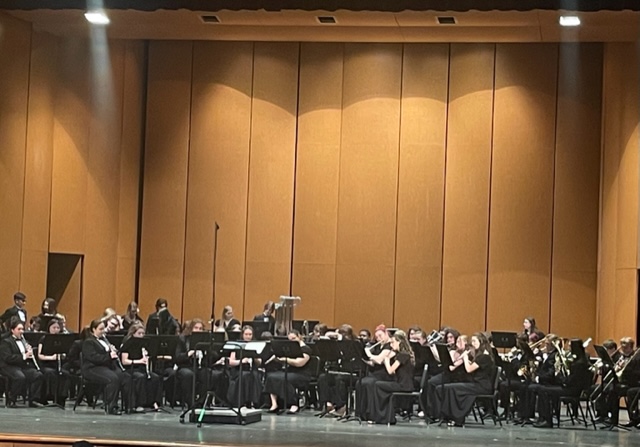 Next Meeting April  11, 2023Thank You For Joining!
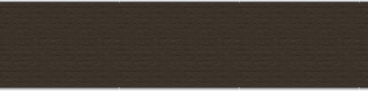 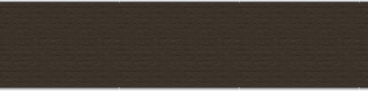 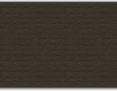 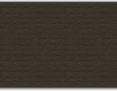